УПРАВЛІННЯ ТА ЗАБЕЗПЕЧЕННЯ ЯКОСТІ У ФАРМАЦІЇ.ТЕНДЕНЦІЇ ТА ПЕРСПЕКТИВИ РОЗВИТКУ УПРАВЛІННЯ ЯКІСТЮ У ФАРМАЦІЇ
Запорізький державний медичний університет
Кафедра клінічної фармації, фармакотерапії, фармакогнозії та фармацевтичної хімії
Фармацевтичний аналіз лікарських засобів
Доц. Берест Г.Г.
План
Поняття якості. Якість лікарського засобу.
Стандарти GXP.
Стандартизація. Рівні стандартизації.
Міжнародна організація із стандартизації .
Стандарти ISO. 
Система управління якістю.
Інтегровані системи менеджменту.
2
Поняття якості
Якість - сукупність характеристик об'єкта, що стосуються його здатності задовольняти встановлені й передбачувані потреби 
	(ISO серії 9000)
Якість – ступінь відповідності продукції, системи або процесу встановленим вимогам  
	(ICH Q6a)
3
Зовнішні фактори забезпечення якості
Вимоги до якості
Постачальники капіталу, трудових ресурсів, матеріалів, енергії, послуг
Законодавство у сфері якості та робота державних органів
4
Внутрішні фактори забезпечення якості
Сучасна матеріальна база
Застосування передових технологій
Ефективний менеджмент 
Кваліфікований персонал
5
Якість лікарського засобу
придатність  лікарського засобу до призначеного використання та відповідність усім вимогам національної реєстрації, а також здатність спричиняти передбачений терапевтичний або профілактичний ефект після застосування однакових 
дозованих форм
		(ВООЗ, 1992).
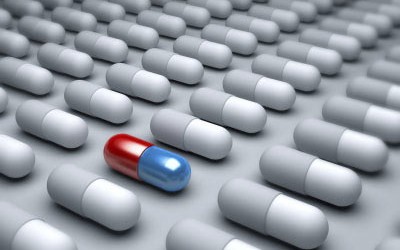 6
7
8
Cтандарти належних практик (GXP)

 – це вимоги, які висуваються організаціями охорони здоров′я на етапі розробки, дослідження, виробництва та реалізації лікарських засобів.

	Дотримання вимог GXP на кожному з етапів життєвого циклу лікарського засобу гарантує, що споживач в кінцевому рахунку одержує якісний та ефективний препарат.
9
Відмінності між GLP, GCP та GMP
10
Фундаментальні елементи системи забезпечення якості
Система ліцензування
Система належної лабораторної практики (GLP)
 Належна клінічна практика (GСР)
Належна виробнича практика (GМР) 
Належна дистриб’юторська практика  (GDP) 
Належа аптечна практика (GРР)
Сертифікація  лікарських засобів 
Стандартизація лікарських засобів
11
РІВНІ СТАНДАРТИЗАЦІЇ
міжнародна
регіональна
міждержавна
 національна
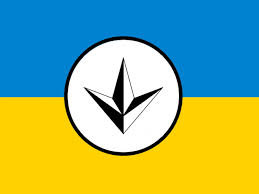 12
Стандарти ISO
Основна маса нормативних документів торкається вимог безпеки, взаємозамінності, технічної сумісності, методів випробувань продукції, а також інших загальних і методичних питань. 

Вимоги стандартів ISO можна застосовувати для будь-якої організації незалежно від її сфери діяльності, ринку, кількості працівників тощо.
13
14
СТАНДАРТИ ISO 9000
визначення набору вимог і рекомендацій 
до системи управління якістю організацій

	
захист споживача від небезпечної продукції;
політика в галузі якості;
врахування конкретної діяльності підприємства 
та забезпечення якості конкретної продукції;
встановлення життєвого циклу продукції;
орієнтація на споживача;
вплив вхідного контролю матеріалів, напівфабрикатів, комплектуючих виробів на якість продукції;
врахування та оцінка витрат на якість;
організаційна структура і документація системи якості.
15
Вісім принципів управління якістю
Орієнтація на замовника (customer focus)
Лідерство (leadership)
Залучення працівників (involvement of people) 
Процесний підхід (process approach) 
Системний підхід до управління (system approach to management)
Постійне поліпшення (continual improvement)
Прийняття рішень на підставі фактів (factual approach to decision making)
Взаємовигідні стосунки з постачальниками (mutually beneficial supplier relationships)
16
ISO 9001 «Системи управління якістю. Вимоги»
встановлює вимоги до системи управління якістю, якщо організація потребує продемонструвати свою спроможність поставляти продукцію, що відповідає вимогам замовників і застосовних регламентів, а також прагне 
	до підвищення 
	задоволеності
 	замовників
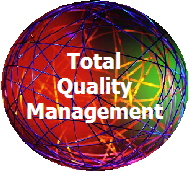 17
ДСТУ ISO 9001:2001 «Системи управління якістю. Вимоги»
вимоги:
максимальне задоволення потреб і запитів клієнтів;
недопущення до споживача невідповідної продукції;
залучення персоналу належної кваліфікації і підготовки;
впорядкування документообігу;
впровадження процедури внутрішнього аудиту;
проведення запобіжних і коригувальних дій;
здійснення систематичного планування, аналізу та постійного поліпшення результатів діяльності.
18
ISO 9000:2007 «Системи управління якістю. Основні положення та словник термінів»
описує основні положення систем управління якістю і визначає термінологію для цих систем
визначає 8 принципів менеджменту якості та використання процесного підходу з метою постійного покращення.
в Україні прийнятий аналогічний ДСТУ ISO 9000:2007
19
Етапи побудови системи   управління якістю
Розроблення 
Впровадження 
Сертифікація 
Підтримання
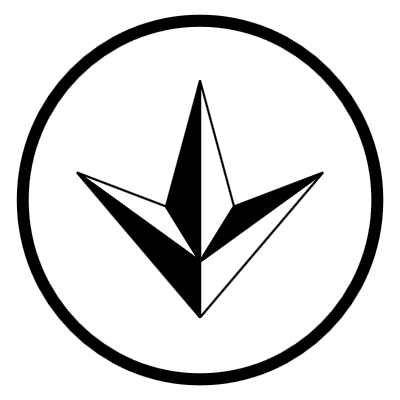 20
ПОРІВНЯННЯ СТАНДАРТІВ
Стандарти належних практик (GXP) є обов’язковими до виконання та мають більш жорсткі процедурні та інфраструктурні вимоги ніж стандарти ISO
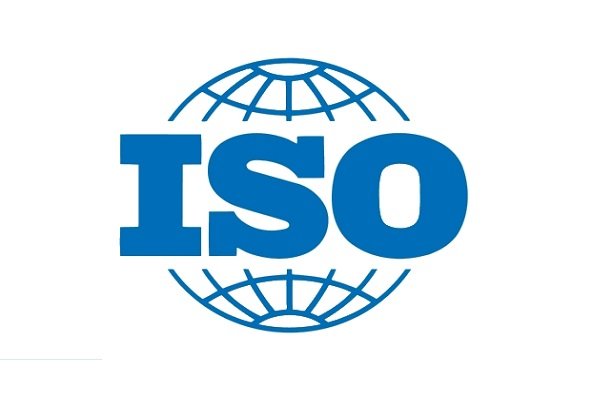 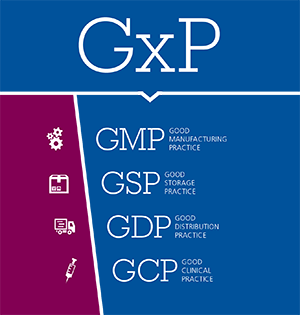 21
Інтегровані системи управління якістю
22
Основні підсистеми інтегрованих систем менеджменту
менеджмент якості, 
екологічний менеджмент, 
менеджмент виробничої безпеки і охорони праці; 
управління проектами 
менеджмент інформаційної безпеки
23